COMUNIDADE DA GRINGA
Recursos humanos slide 1
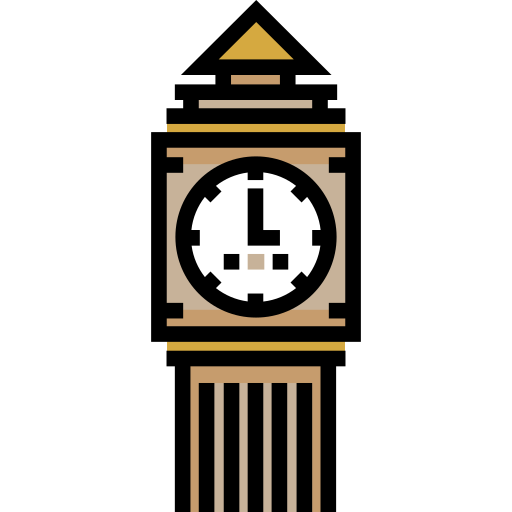 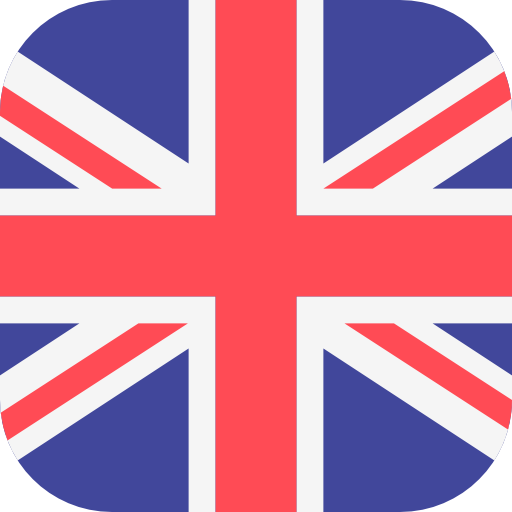 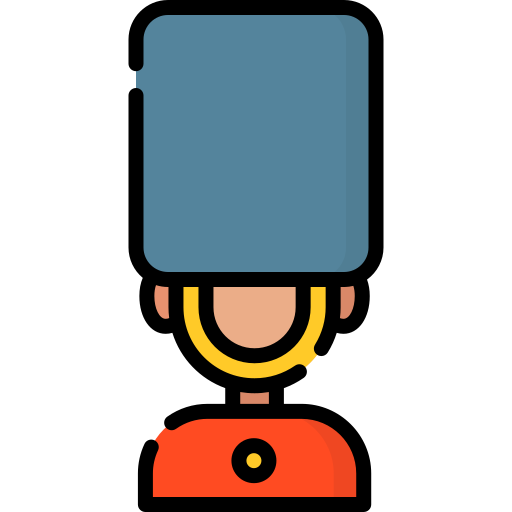 1
[Speaker Notes: Muito obrigado pelo tempo de vocês;

Esse momento é para vocês, não pra mim;]
Intermediate – First Conditional – Aula 23 – 05.04.2021
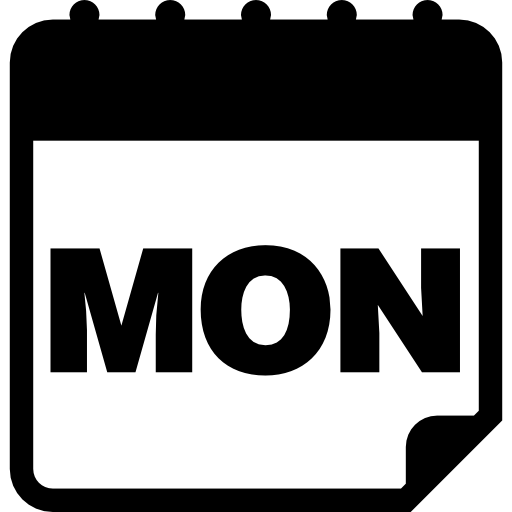 Watch the new lesson. 


https://elt.oup.com/student/practicegrammar/basic/a_testzone/opg_basic_test02?cc=gb&selLanguage=en - Test some grammar

https://agendaweb.org/exercises/verbs/conditional/first-conditional-1 - Some more practice

https://forms.gle/tnzL6NPFWQZWbGyL6 - Homework from lesson -module 02 - lesson 23


Listen to Telegram audio, do questions and write any new vocab.


Watch at least one episode of a series in English with English subtitles.


Revise vocabulary from the week.
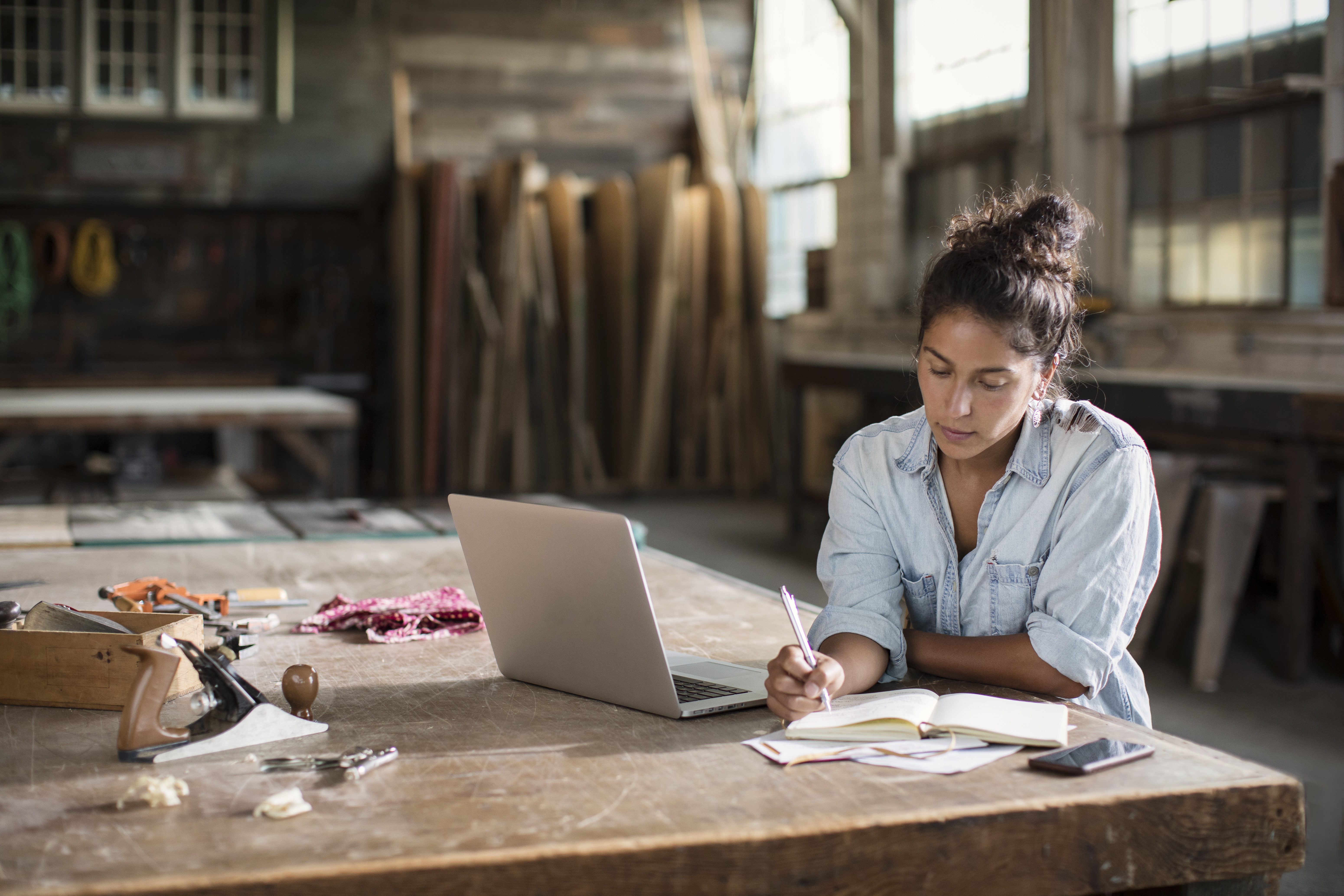 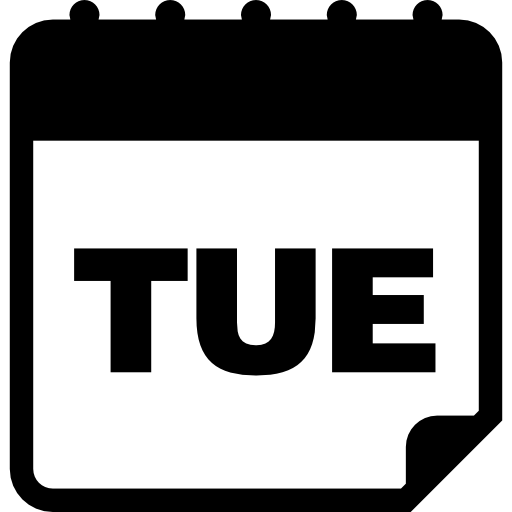 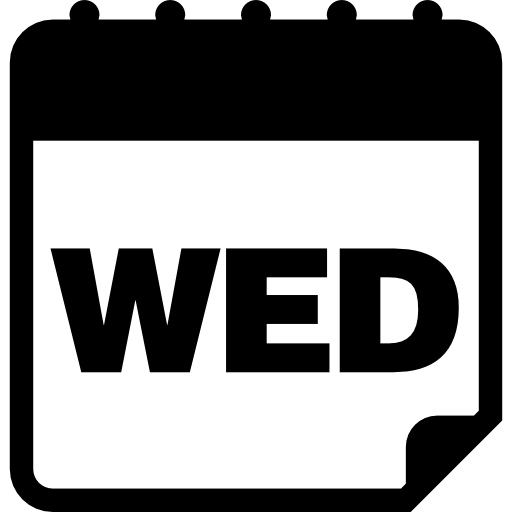 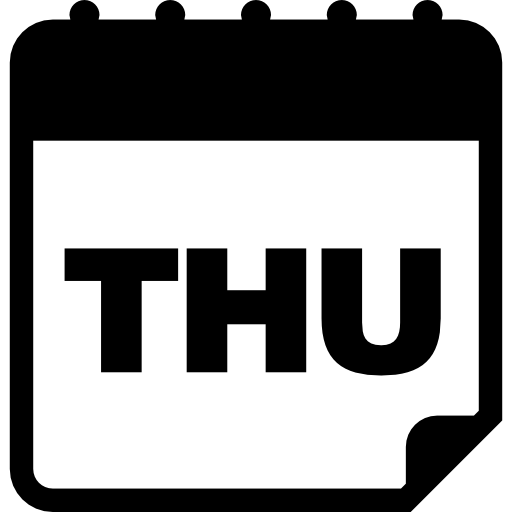 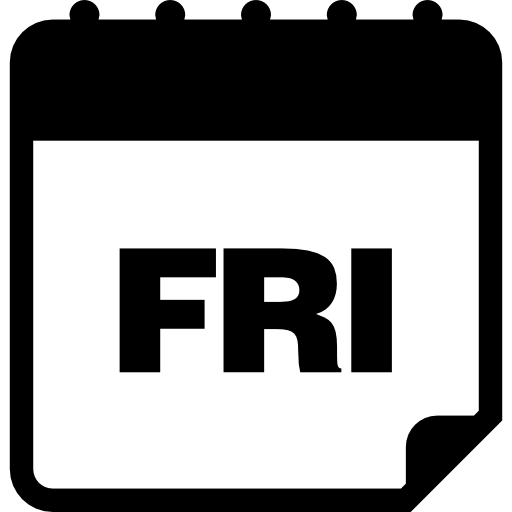 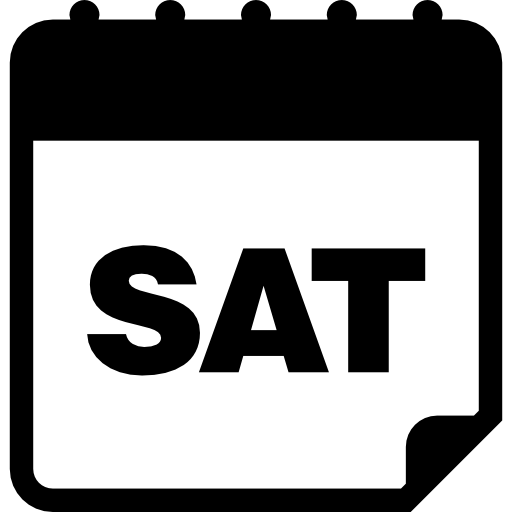 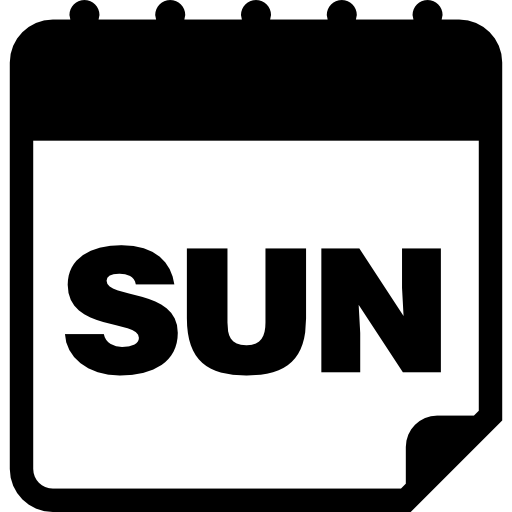 2
[Speaker Notes: Raiz do produto;Temporal (começo, meio e fim);

Atemporal (repositório “vivo”);]